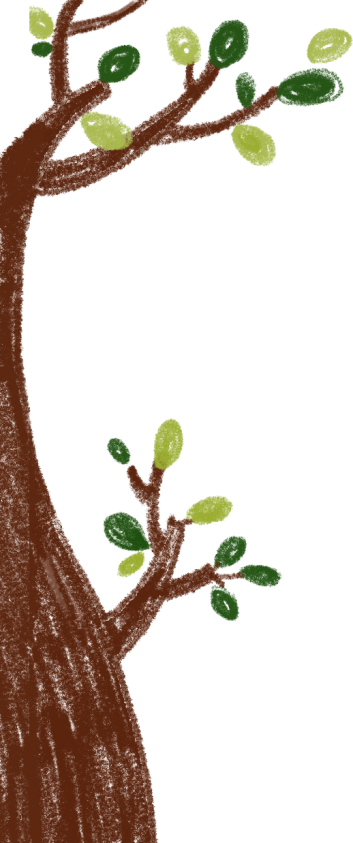 Free 
Powerpoint Templates
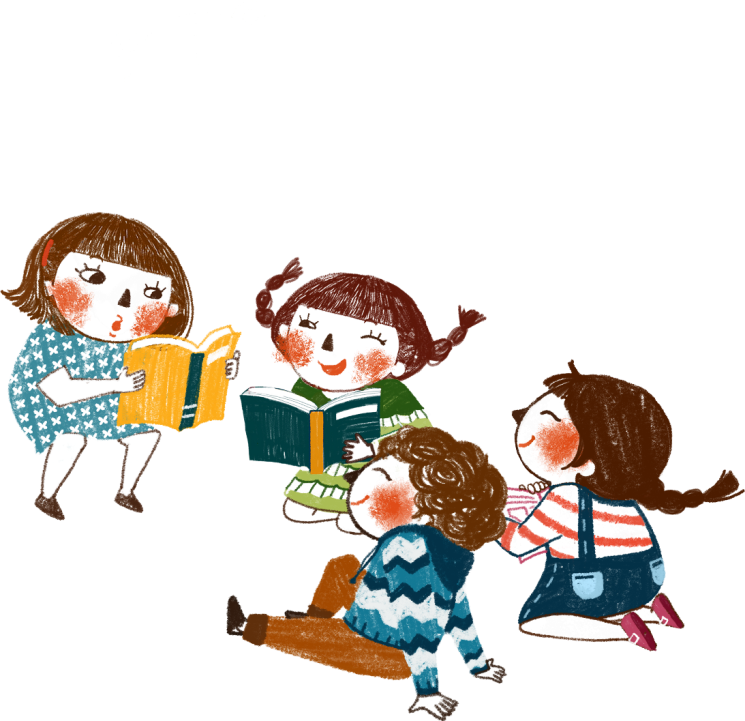 Insert the Subtitle of Your Presentation
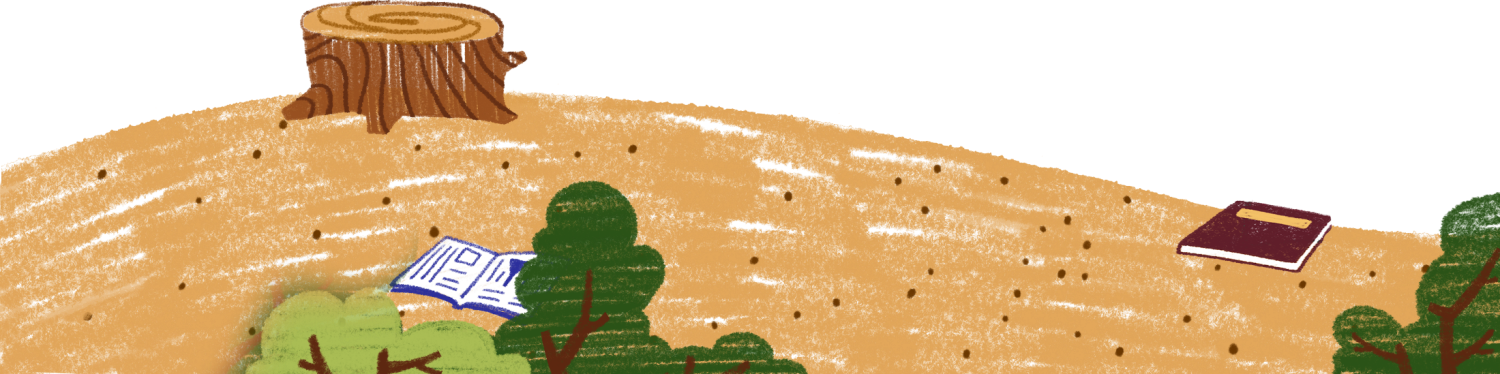 https://www.freeppt7.com
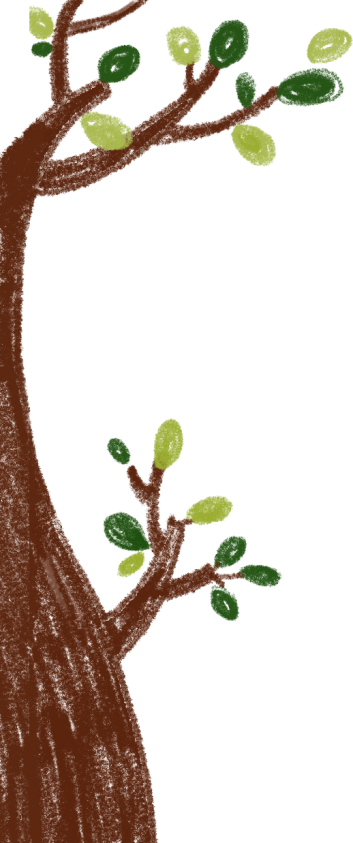 Click here to add a text title
01
Click here to add a text title
02
CONTENTS
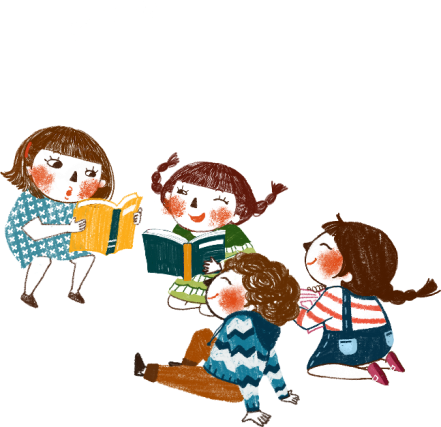 Click here to add a text title
03
Click here to add a text title
04
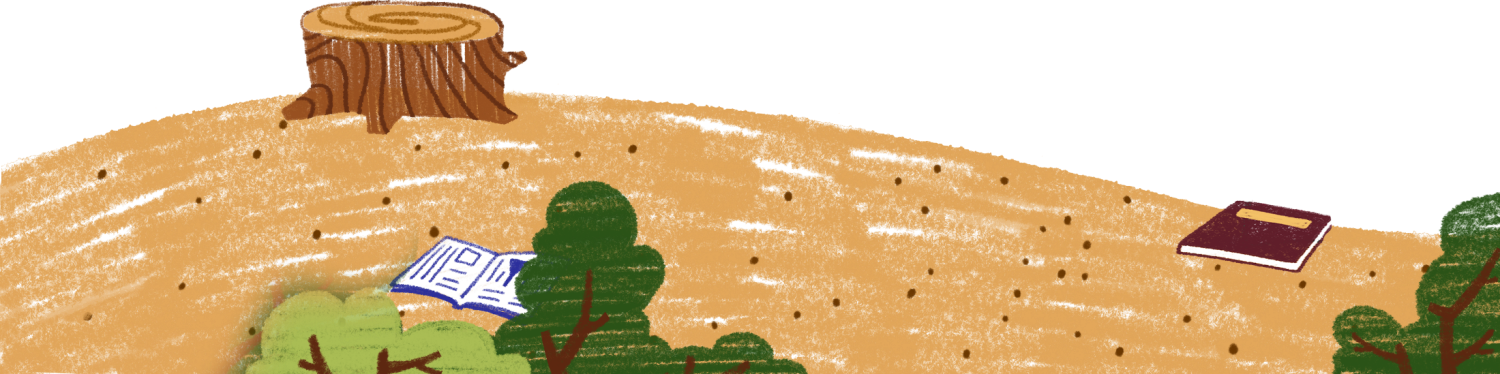 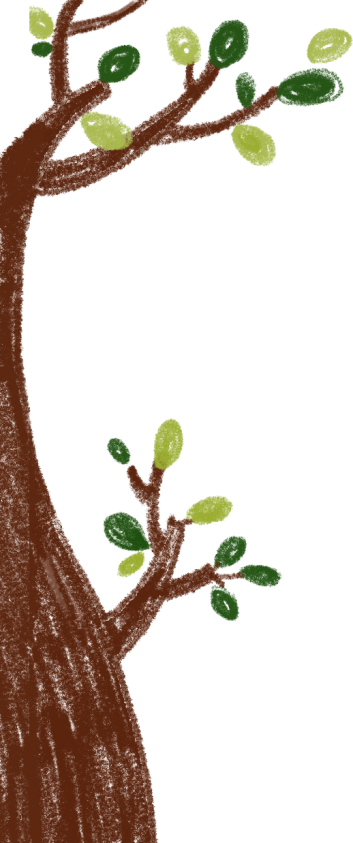 01
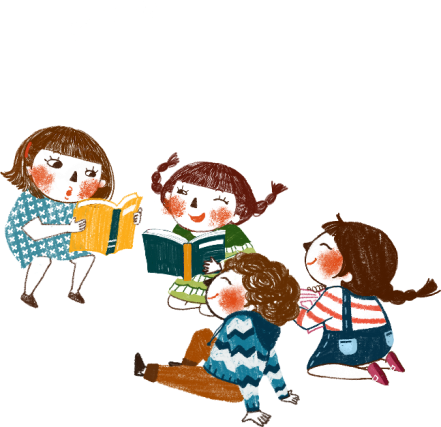 Click here to add a text title
Enter text
Enter text
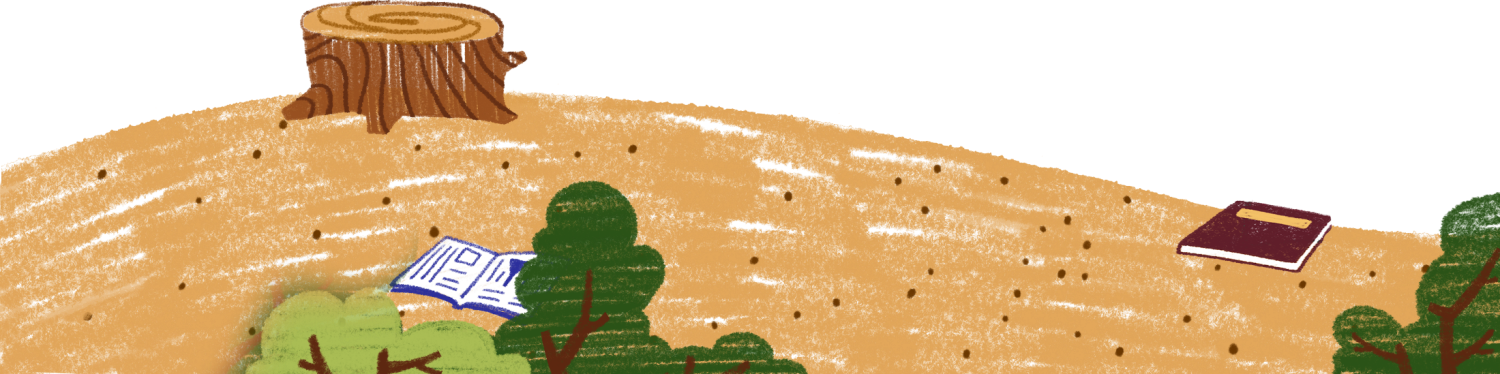 BProducts5Title
Add hereBProducts5Text description
Add hereBProducts5Text description
BProducts4Title
Add hereBProducts4Text description
Add hereBProducts4Text description
BProducts6Title
Add hereBProducts6Text description
Add hereBProducts6Text description
Member's name3
Enter team members' introductory text
Enter team members' introductory text
Member's name4
Enter team members' introductory text
Enter team members' introductory text
Member's name1
Enter team members' introductory text
Enter team members' introductory text
Member's name2
Enter team members' introductory text
Enter team members' introductory text
Add a title
Add a title
Add a title
Add a title
Click here to add text
Click here to add text
Click here to add text
Click here to add text
Click here to add text
Click here to add text
Click here to add text
Click here to add text
Click here to add text
Click here to add text
Click here to add text
Click here to add text
S
W
T
O
80%
Click here to add text
Click here to add text
79%
70%
67%
60%
Add a title
50%
40%
Add a title
39%
25%
30%
20%
Add a title
25%
20%
Add a title
Add a title
Add a title
10%
0%
Add a title
Click here to add text
Add a detailed text description here, and the recommendations are relevant to the title and conform to the overall language style
78%
Add a title
Add a title
Click here to add text
38%
62%
Click here to add text
15%
Add a title
Click here to add text
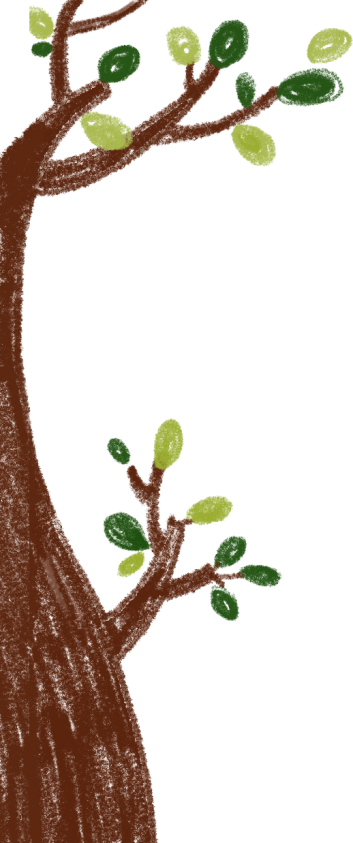 02
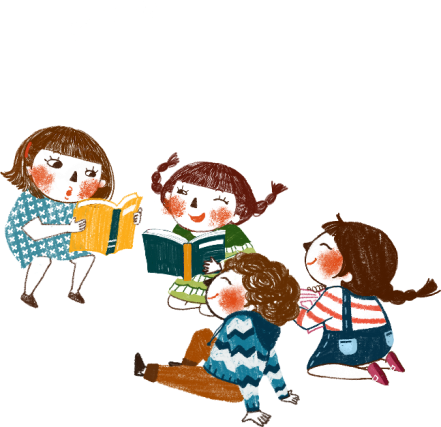 Click here to add a text title
Enter text
Enter text
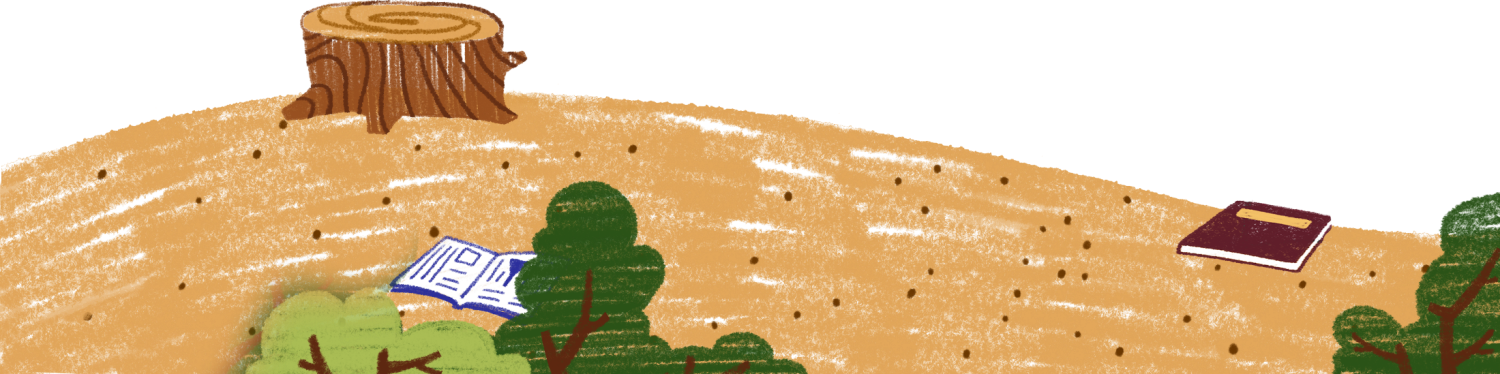 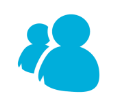 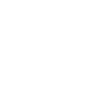 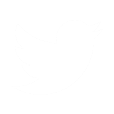 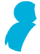 22%
5%
73%
Click here to add text
Click here to add text
Click here to add text
Add a title
Add a title
Add a title
Click here to add text Click here to add text Click here to add text
Click here to add text Click here to add text Click here to add text
Click here to add text Click here to add text Click here to add text
According to the needs of staff culture, the investment funds are allocated to the library, reading room, table tennis room, billiardroom, television room, regular lying entertainment and sports activities. At the same time, around the company's production work, regularly held safety production, business knowledge professional training lectures, training and edifying the noble character and sentiment of employees.
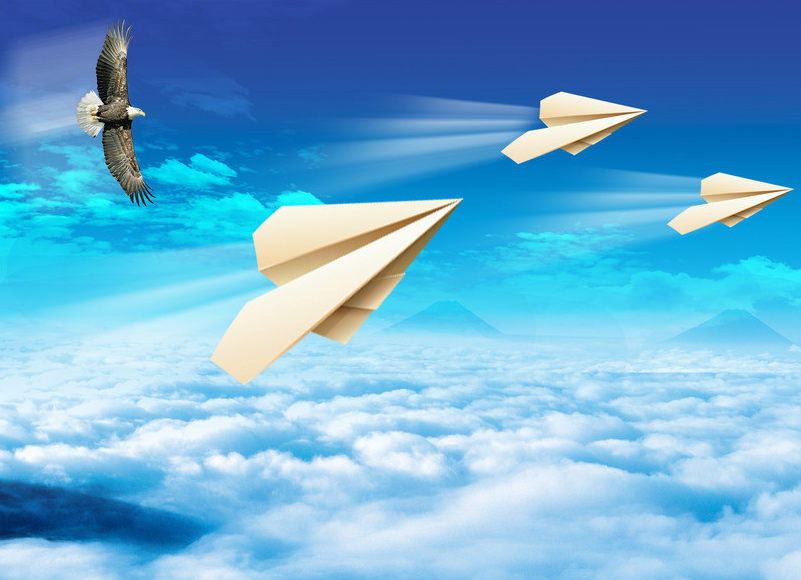 01
02
03
04
Point this input title
Point this input title
Point this input title
Point this input title
Click this input text
Click this input text
Click this input text
Click this input text
Add a detailed text description here, and the recommendations are relevant to the title and conform to the overall language style
Add a title
Add a title
2
1
Add a detailed text description here
Add a detailed text description here
Add a title
Add a title
4
3
Add a detailed text description here
Add a detailed text description here
Add a title
Add a title
5
6
Add a detailed text description here
Add a detailed text description here
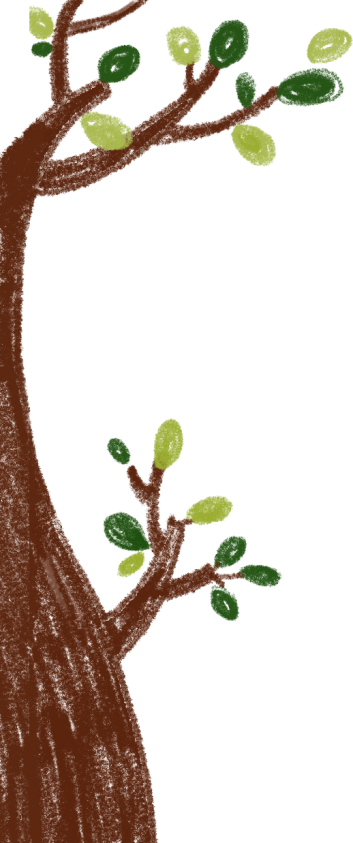 03
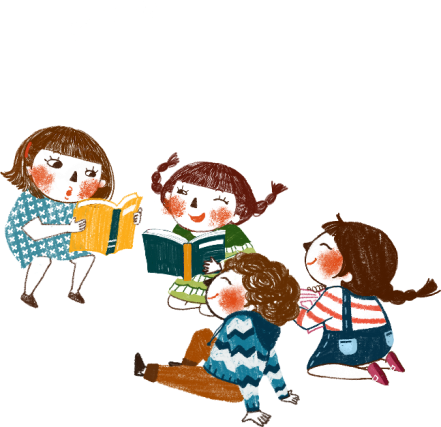 Click here to add a text title
Enter text
Enter text
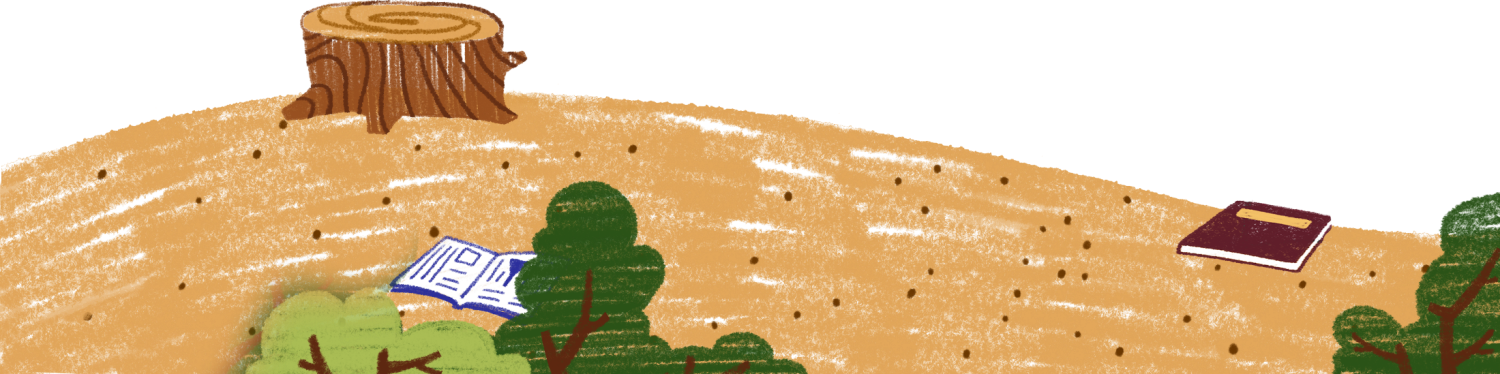 Add a title
18%
Click here to add text Click here to add text Click here to add text
Add a title
23%
Click here to add text Click here to add text
Add a title
38%
Click here to add text Click here to add text
Add a title
57%
Click here to add text Click here to add text
Add a title
Add a detailed text description here, and the recommendations are relevant to the title and conform to the overall language style
86%
86%
Title
Title
86%
Title
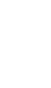 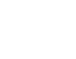 Business4
Enter a description of the business description
Enter a description of the business description
Business1
Enter a description of the business description
Enter a description of the business description
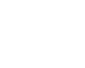 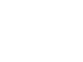 Business2
Enter a description of the business description
Enter a description of the business description
Business3
Enter a description of the business description
Enter a description of the business description
20%
Click here to add text
20%
Click here to add text
20%
Click here to add text
20%
Click here to add text
45%
50%
60%
Add a title
Add a title
Add a title
Click here to add text Click here to add text
Click here to add text Click here to add text
Click here to add text Click here to add text
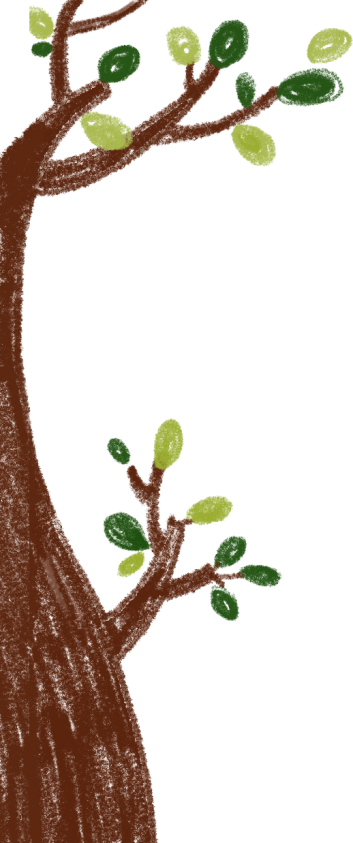 04
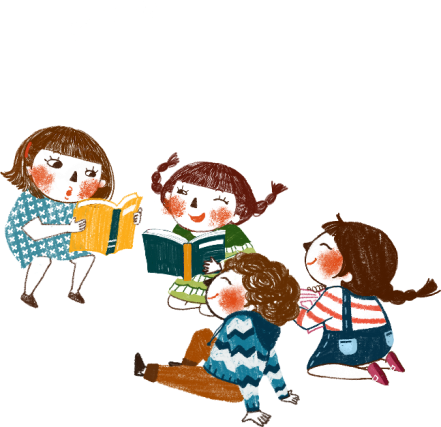 Click here to add a text title
Enter text
Enter text
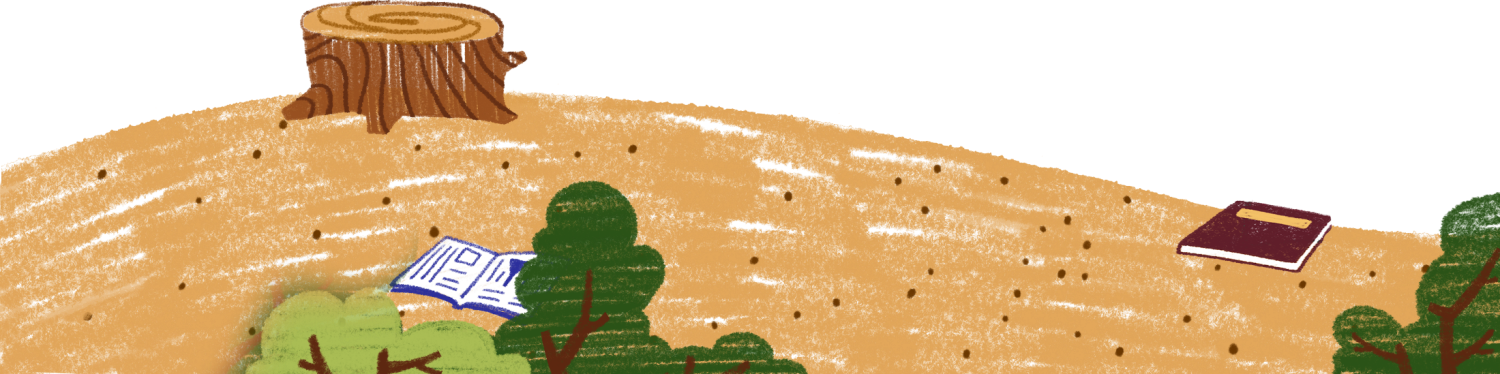 1
2
3
4
Add a title
Add a title
Add a title
Add a title
42.3
32.3
34.3
82.3
65.3
Click here to enter a title
Click here to enter text Click here enter text Click enter text Click here to enter text Click to enter text
Click here to enter a title
Click here to enter a title
Click here to enter text Click here enter text Click enter text Click here to enter text Click to enter text
Click here to enter text Click here enter text Click enter text Click here to enter text Click to enter text
04
03
02
01
76%
Add a title
33%
Add a title
52%
Add a title
91%
Add a title
Add a title
Add a title
Add a detailed text description here, and the recommendations are relevant to the title and conform to the overall language style
01
Add a title
03
02
Add a detailed text description here, and the recommendations are relevant to the title and conform to the overall language style
Add a title
Add a title
Add a title
Add a detailed text description here, and the recommendations are relevant to the title and conform to the overall language style
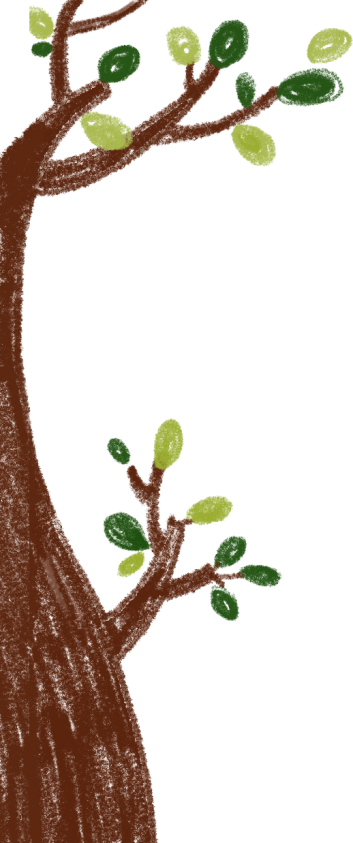 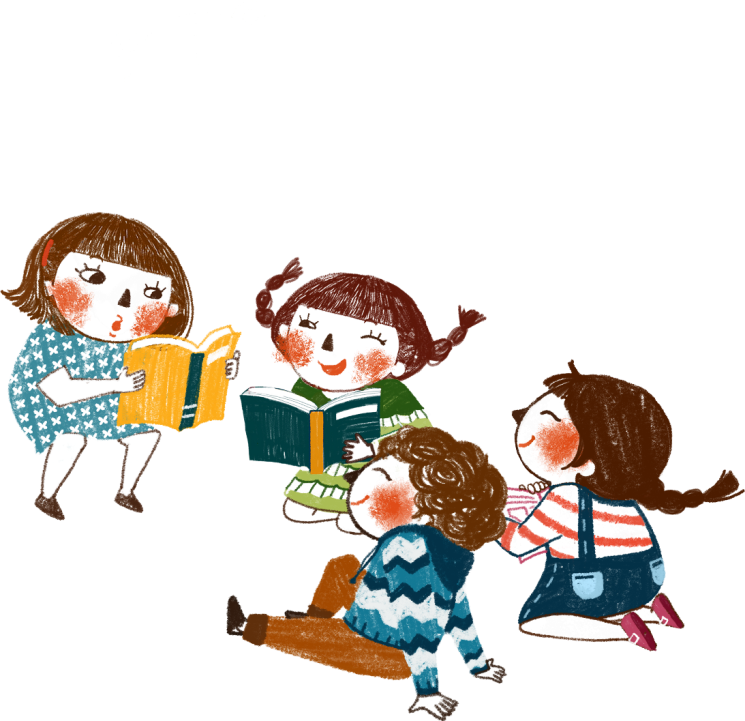 Thank you
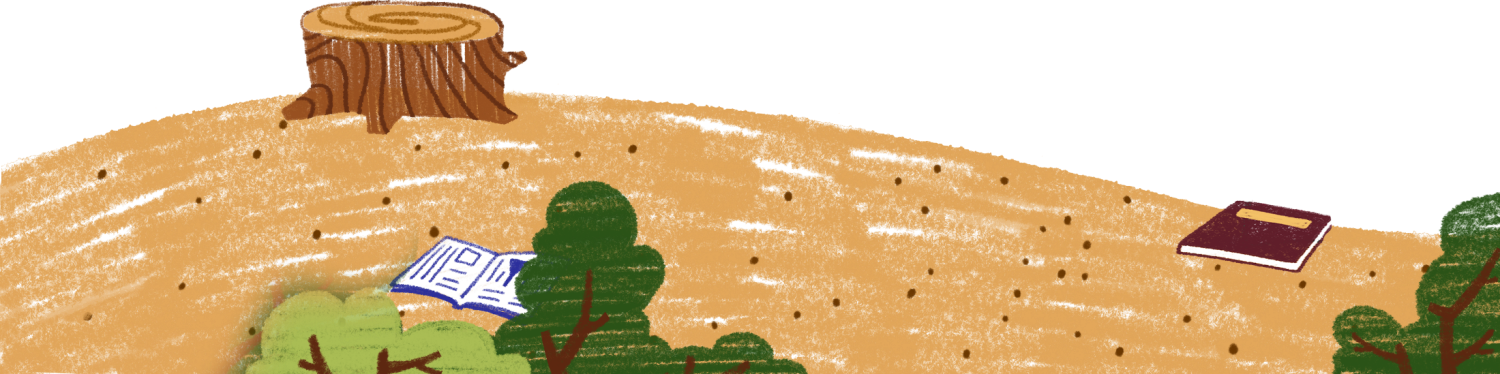 https://www.freeppt7.com